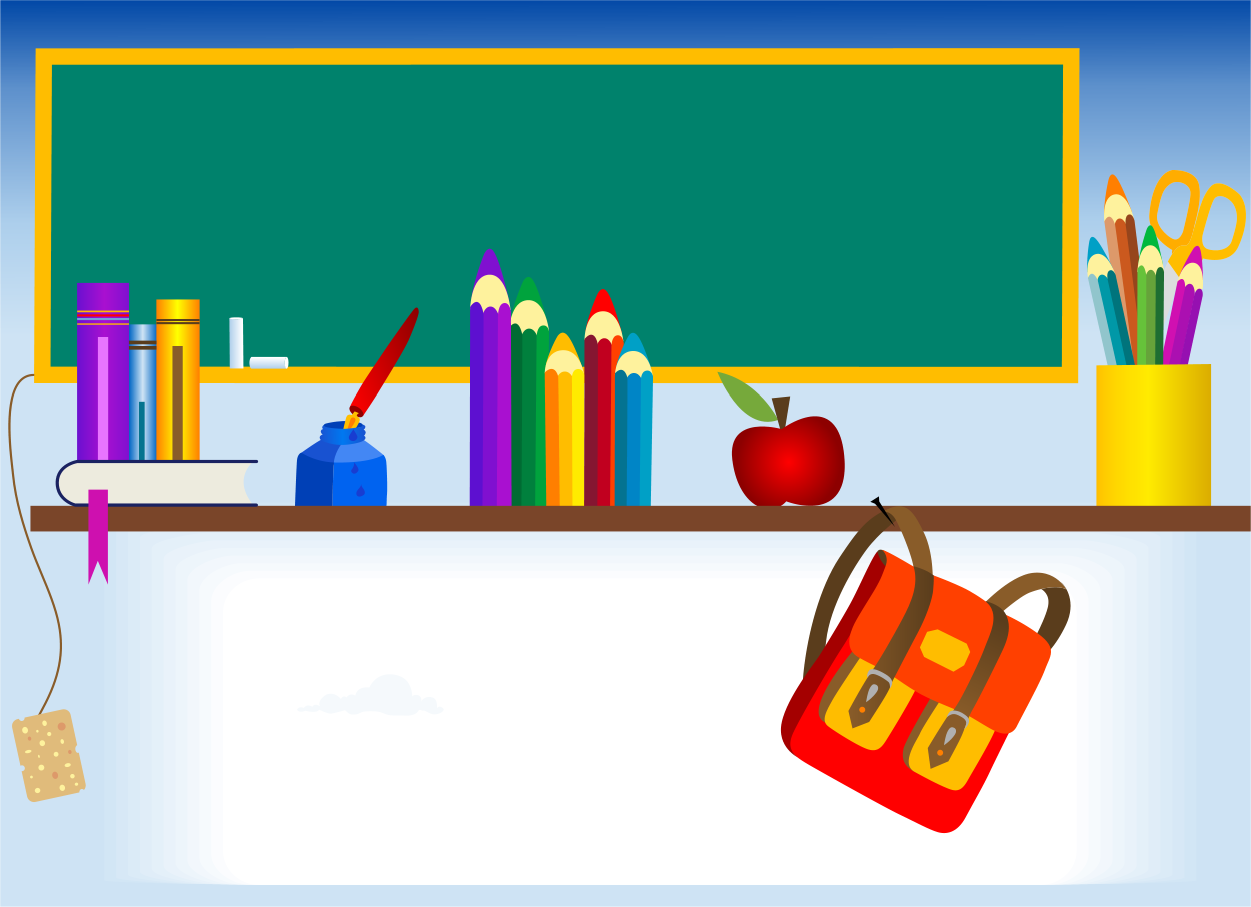 Урок  №7Използвам и прилагам наученото
I ОУ“ Христо Смирненски“Провадия  
Златинка Владимирова
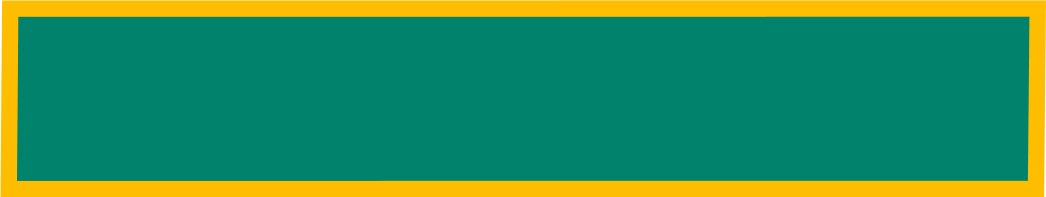 Използвам и прилагам наученото
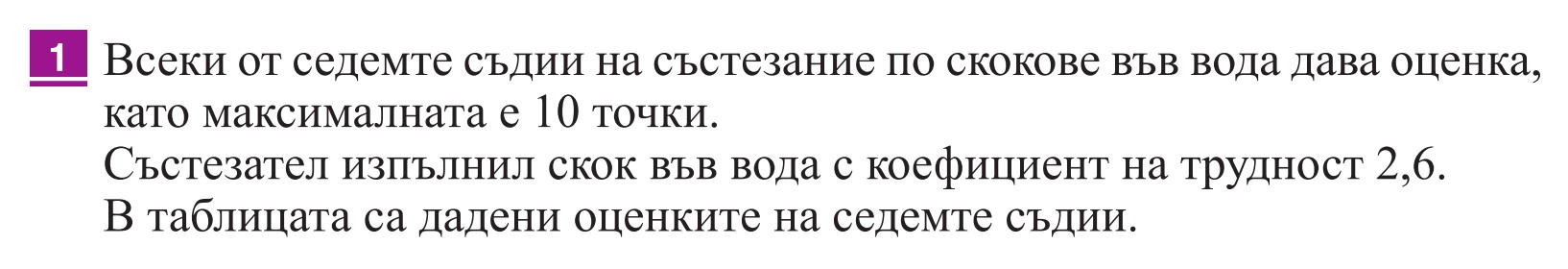 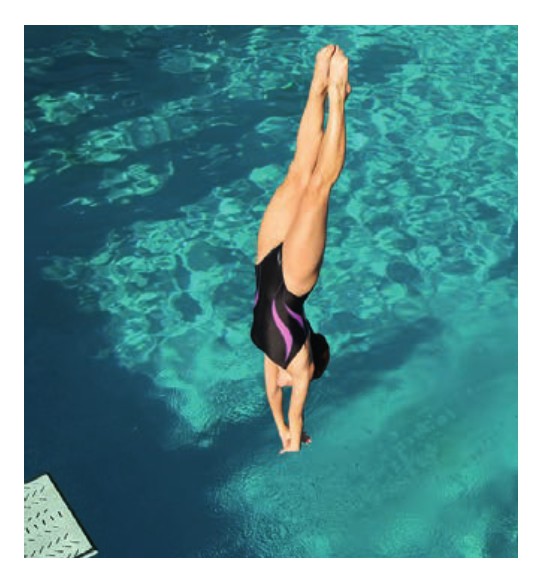 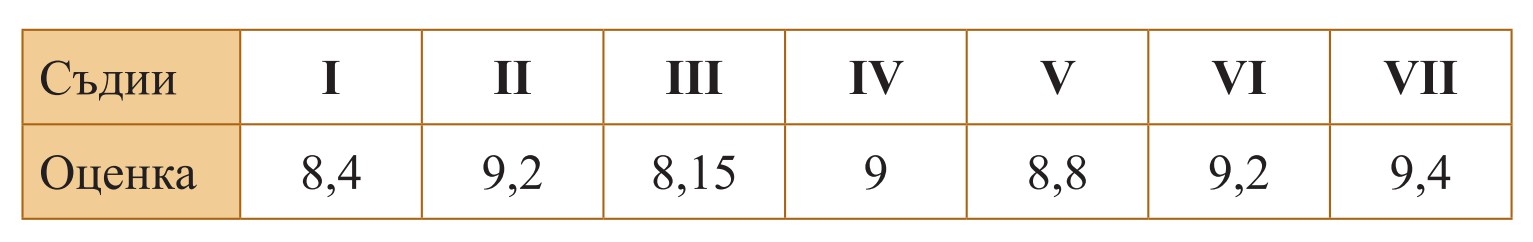 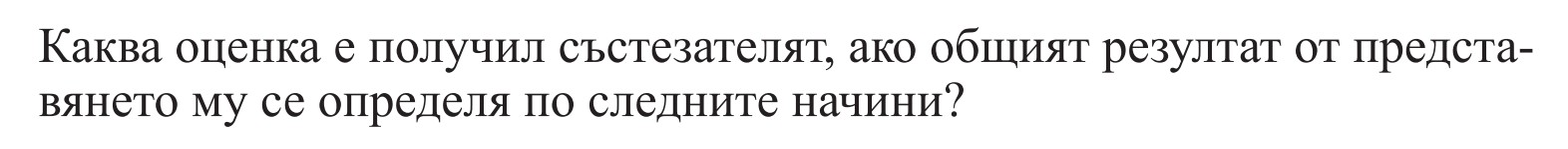 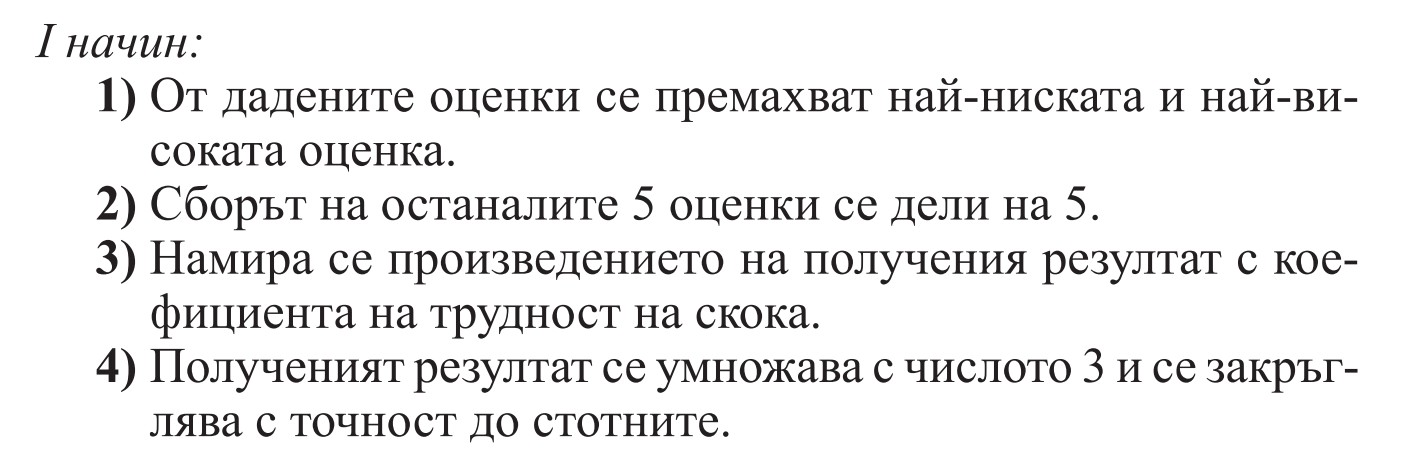 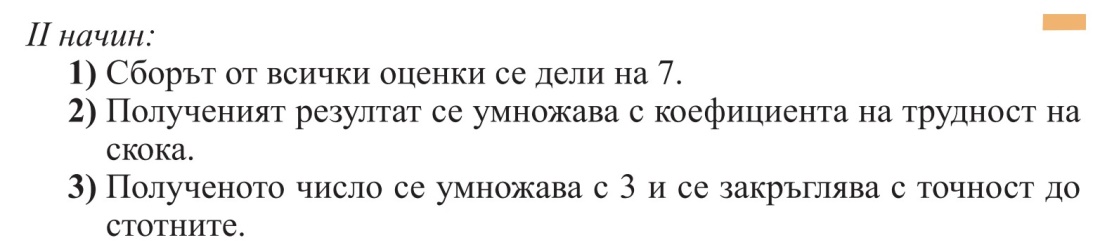 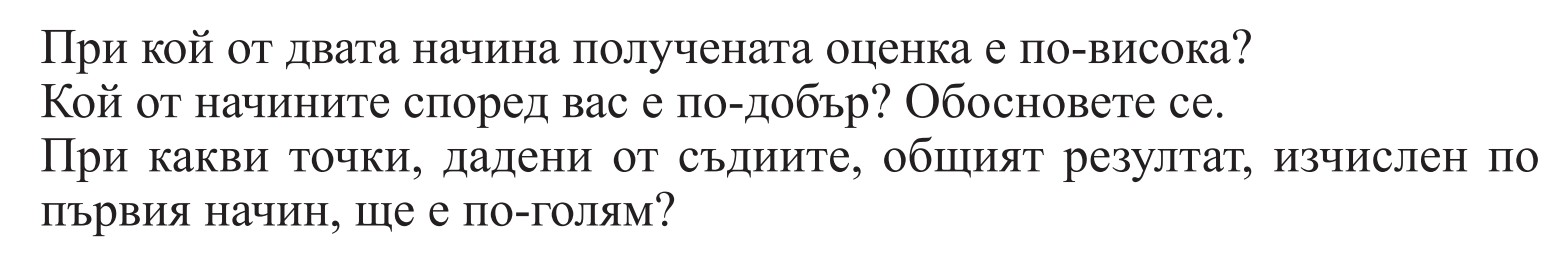 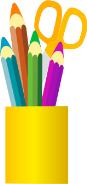 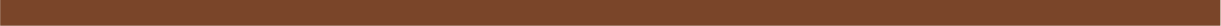 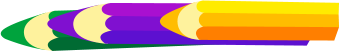 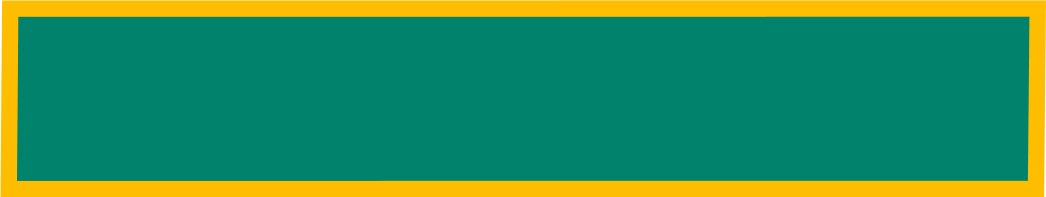 Използвам и прилагам наученото
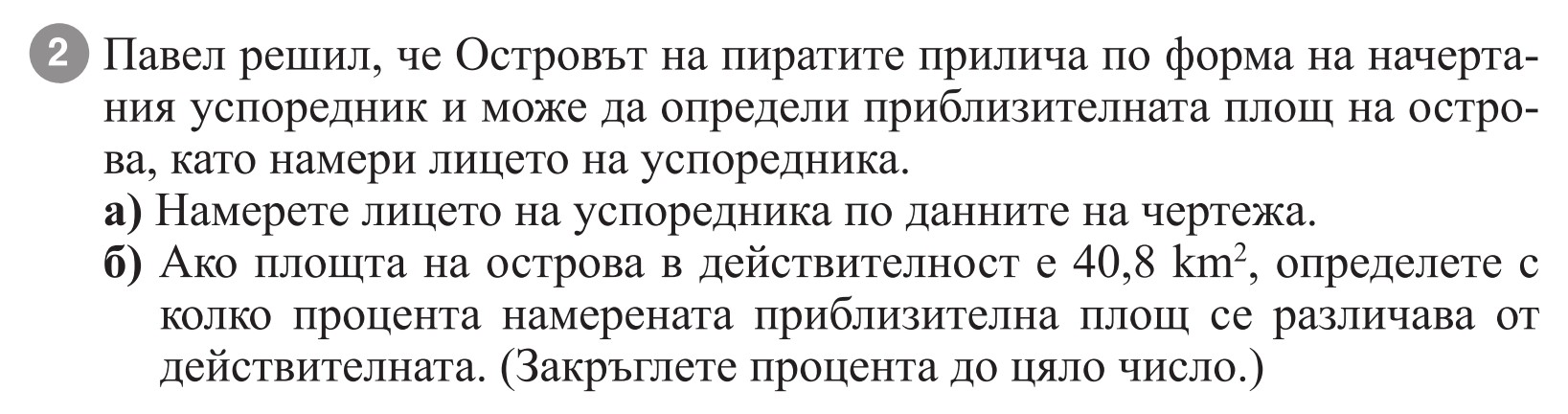 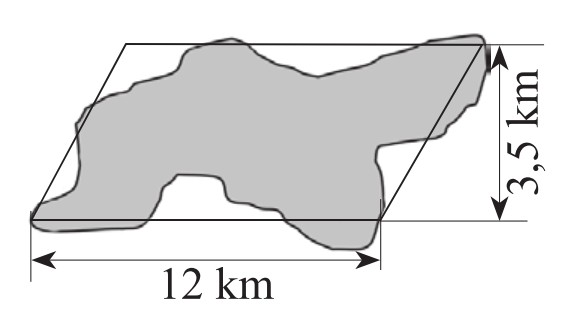 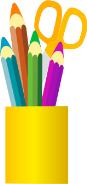 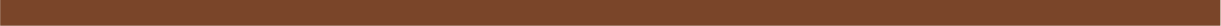 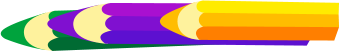 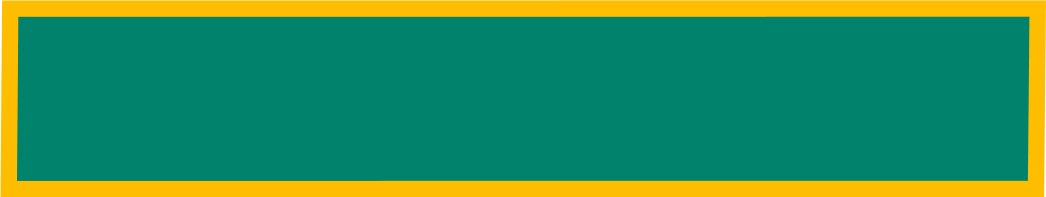 Използвам и прилагам наученото
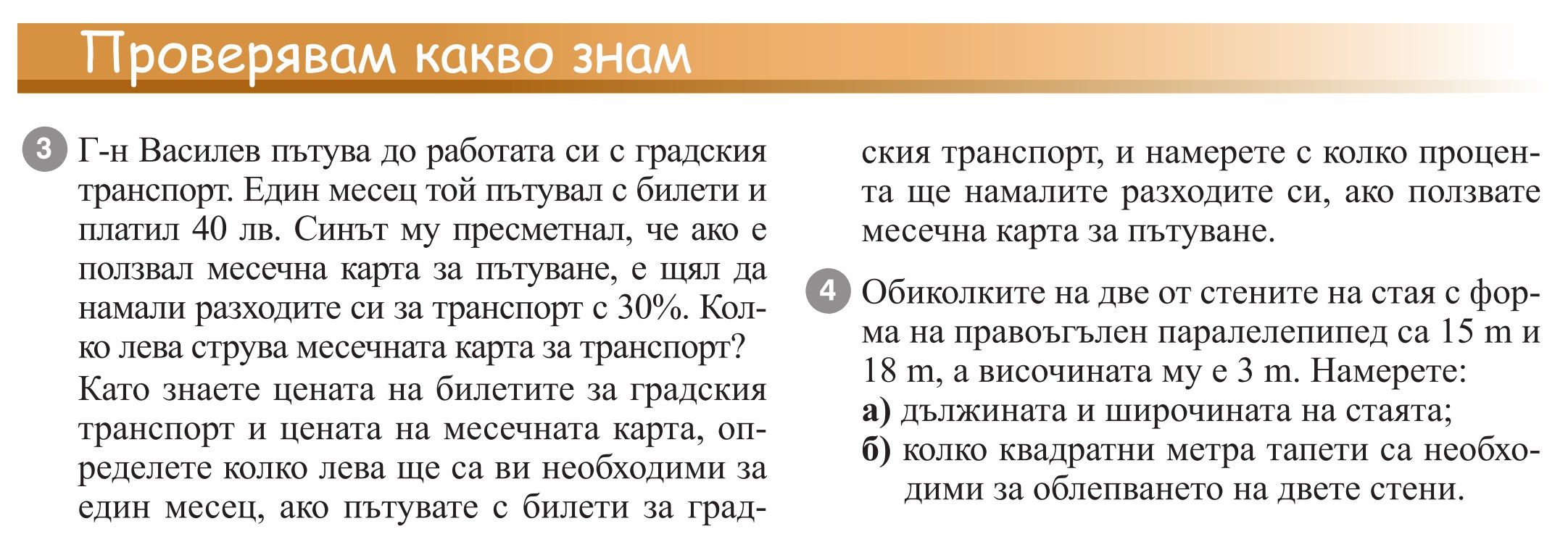 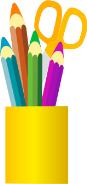 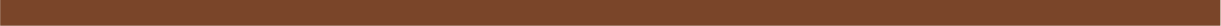 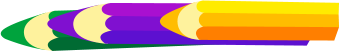 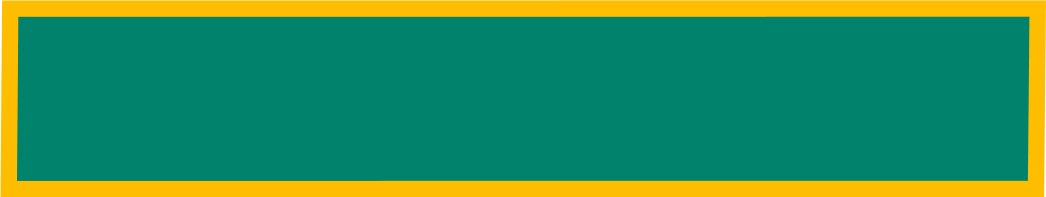 Използвам и прилагам наученото
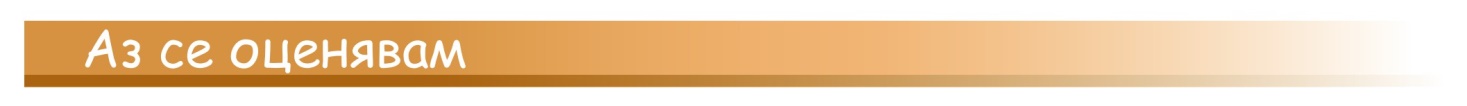 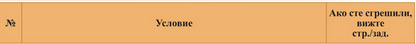 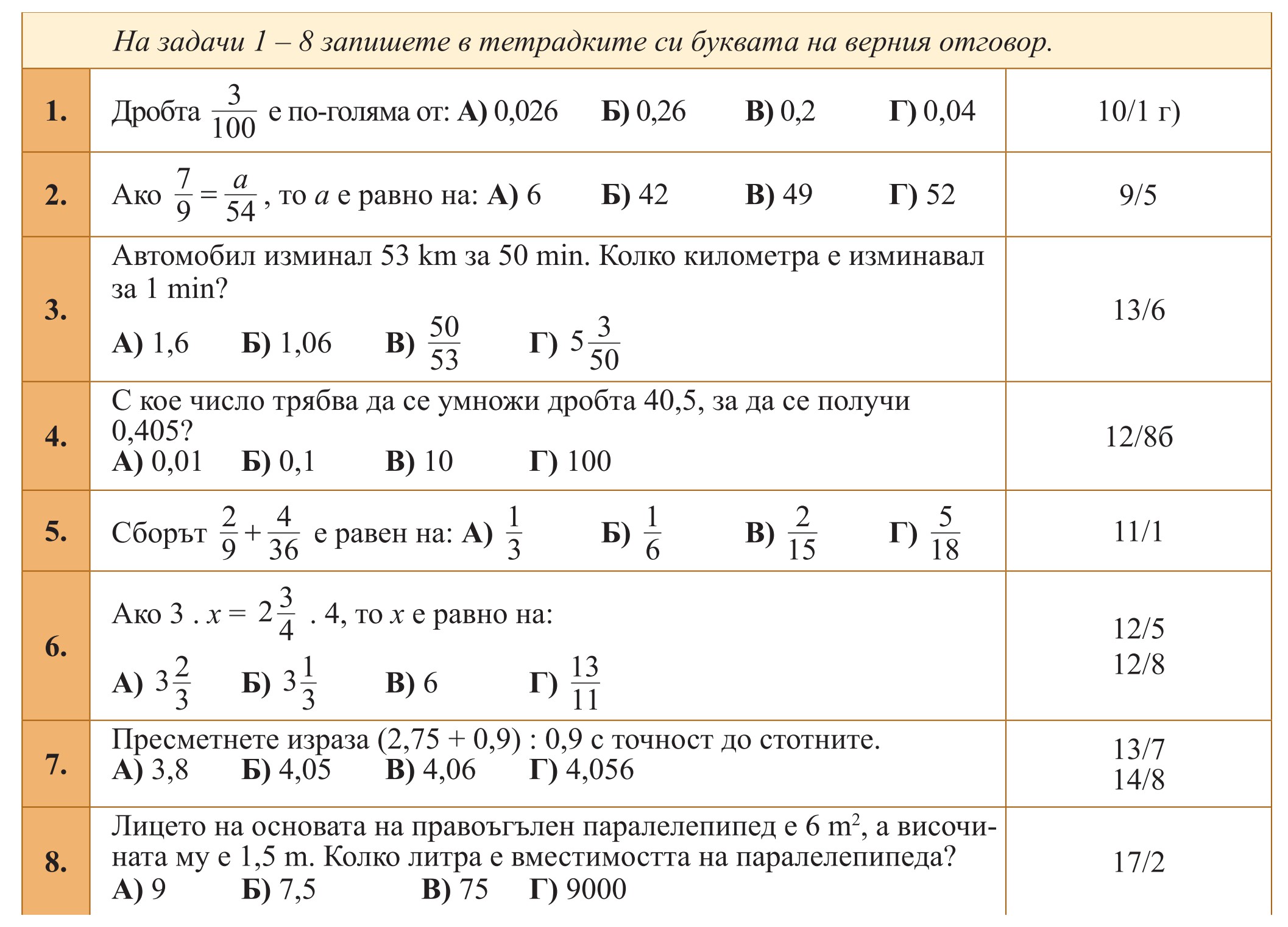 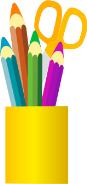 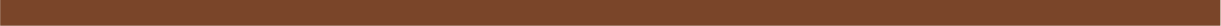 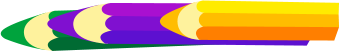 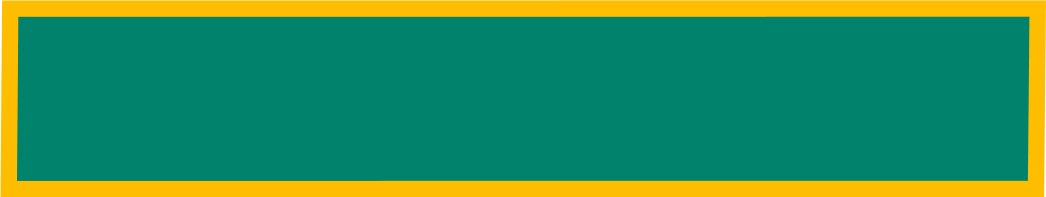 Използвам и прилагам наученото
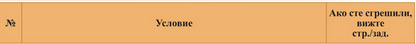 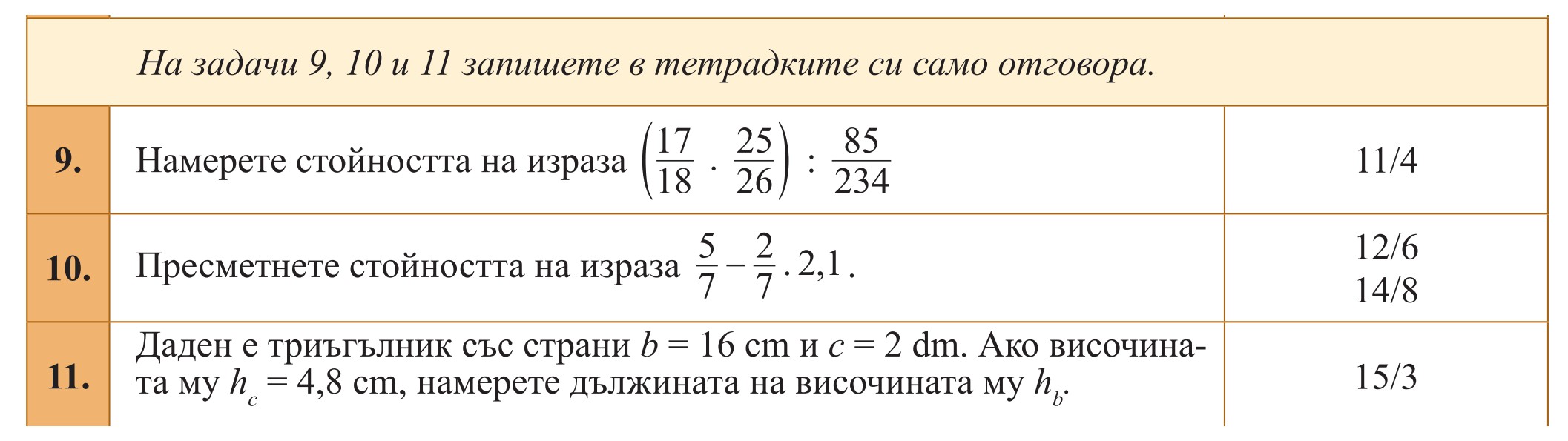 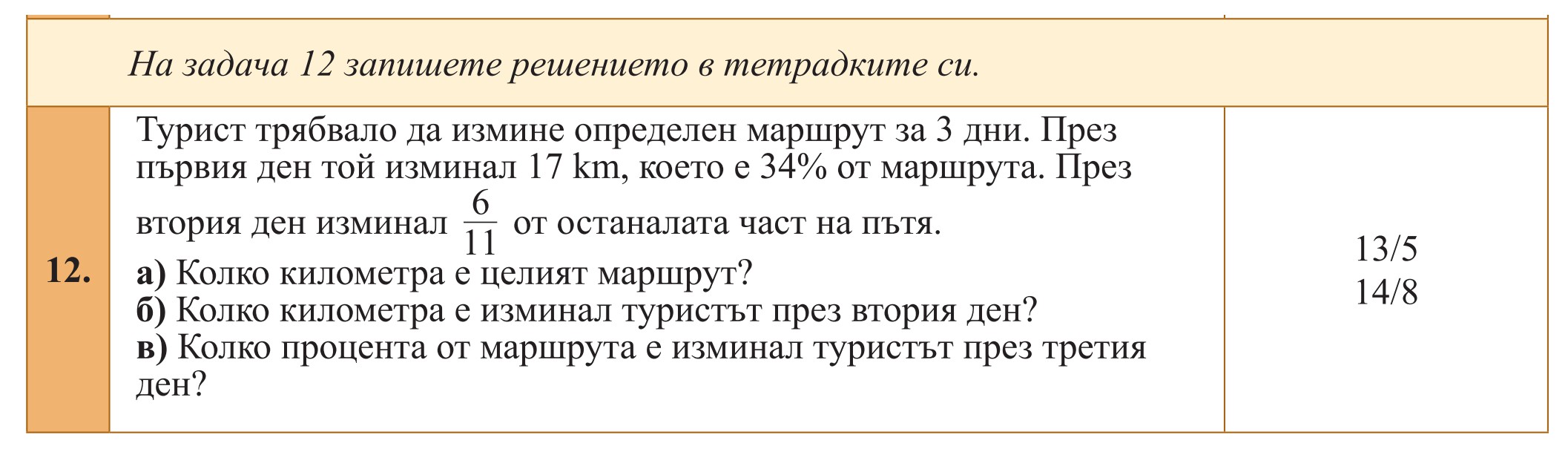 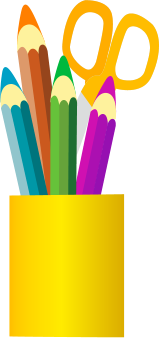 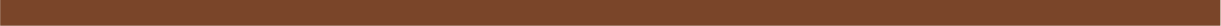 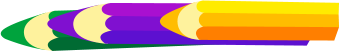 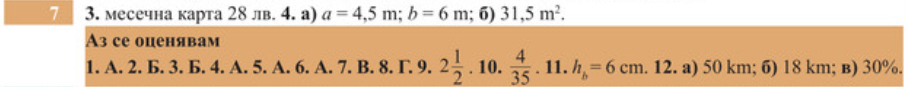 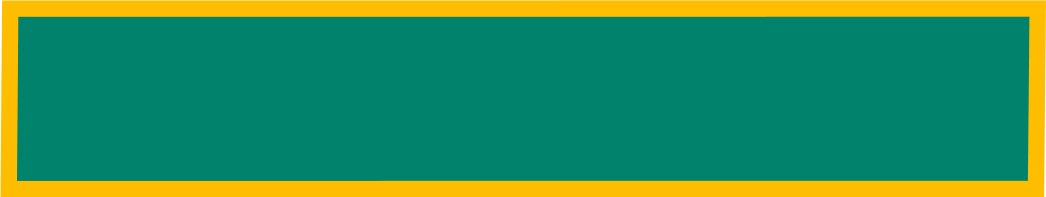 Учебник за 6 клас - Анубис
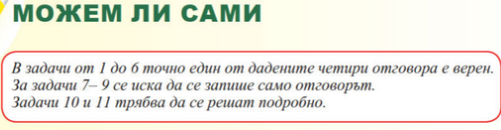 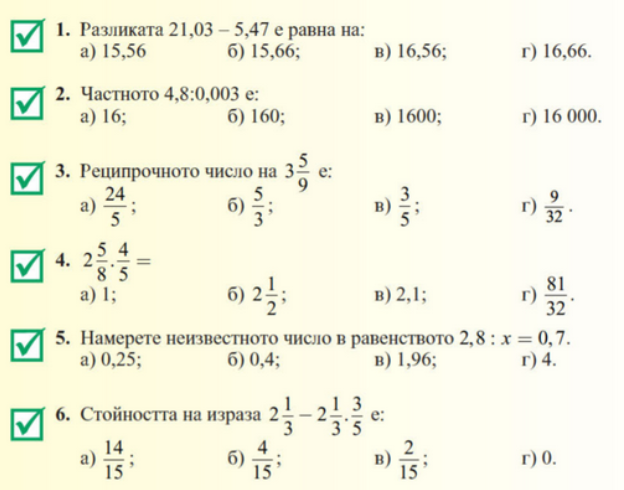 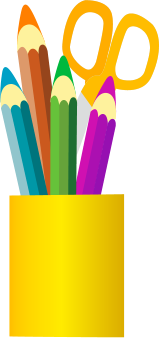 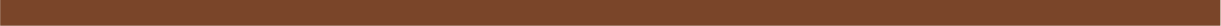 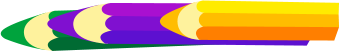 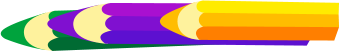 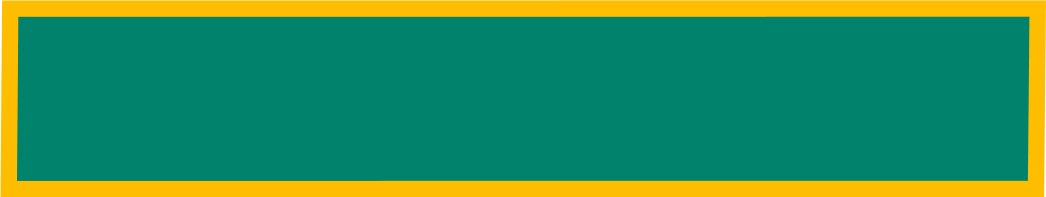 Учебник за 6 клас - Анубис
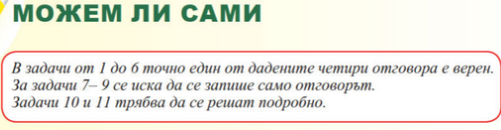 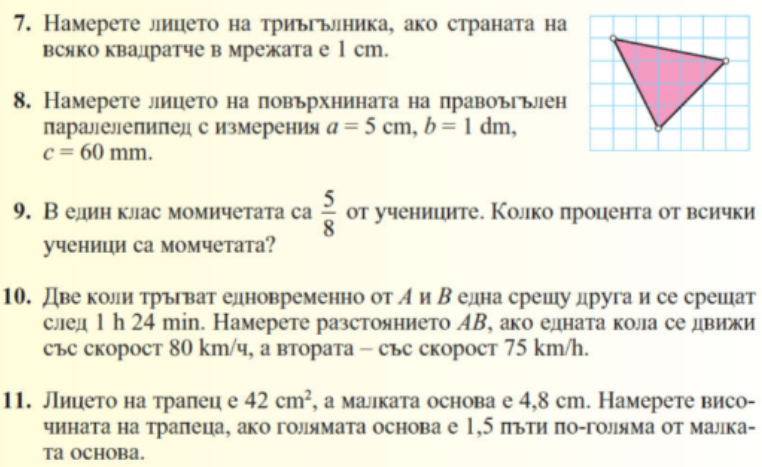 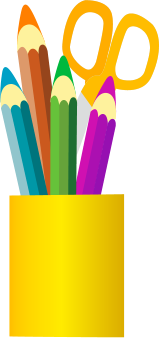 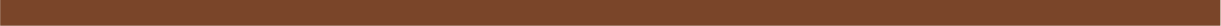 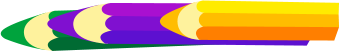 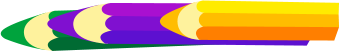 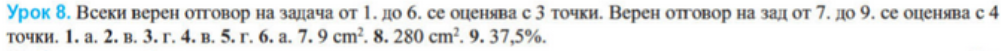 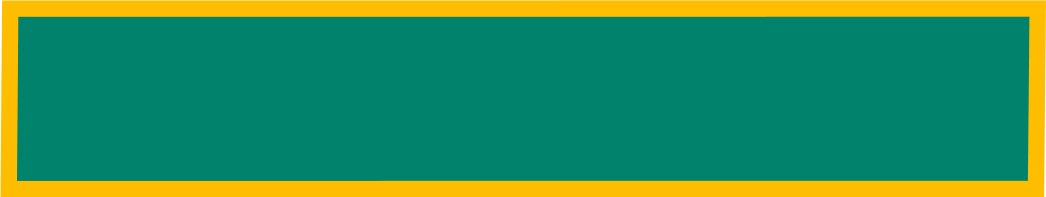 Учебник за 6 клас - Анубис
Учебник за 6 клас - Анубис
отговори
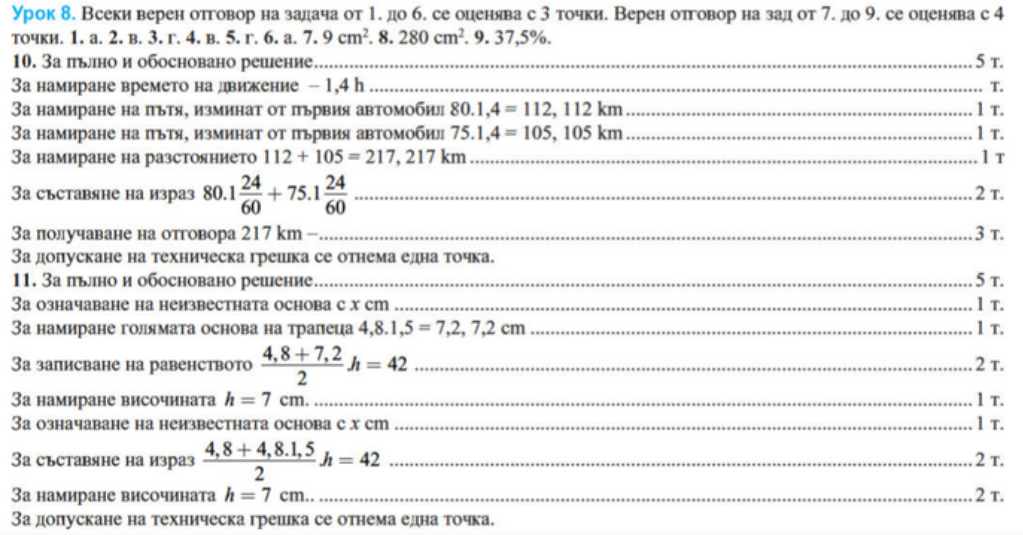 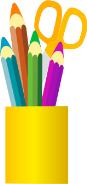 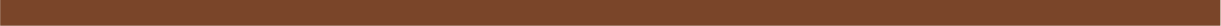 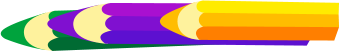 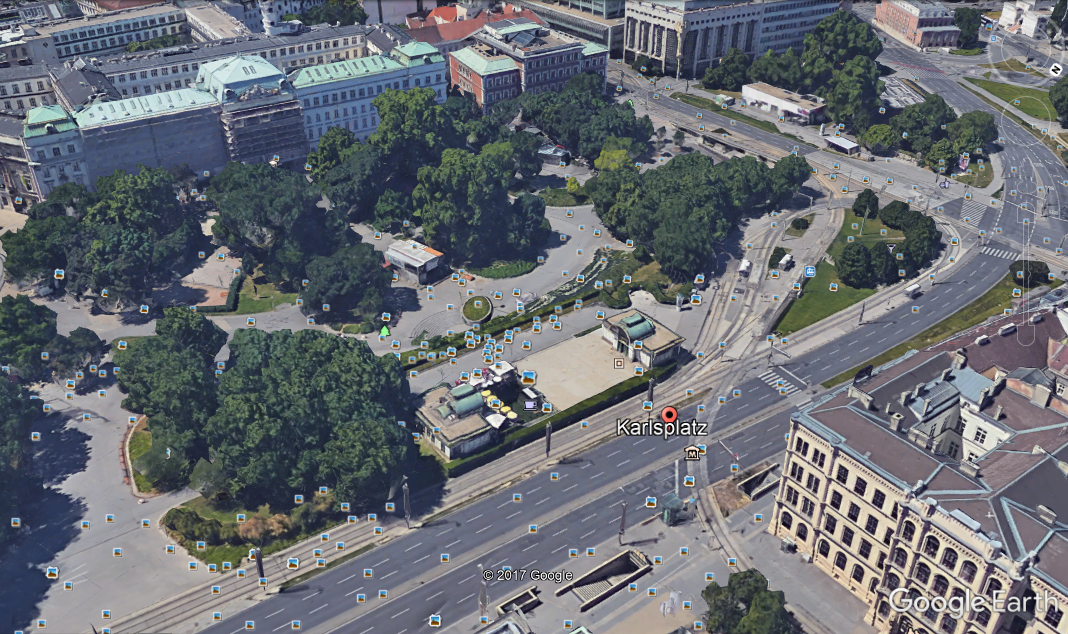 https://bg.wikipedia.org/wiki/%D0%9F%D0%B8
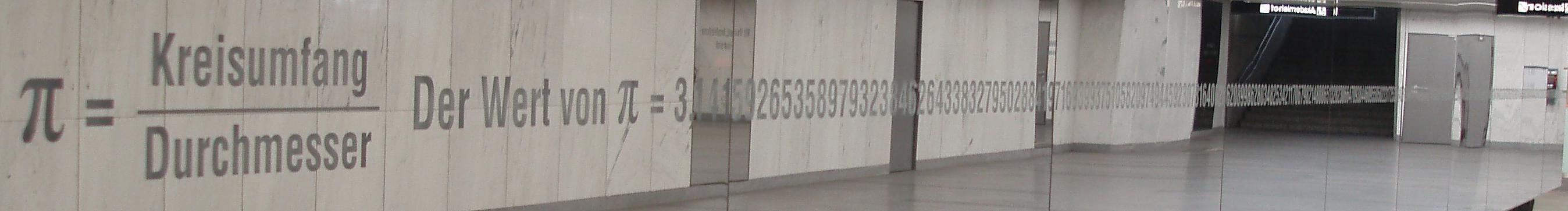 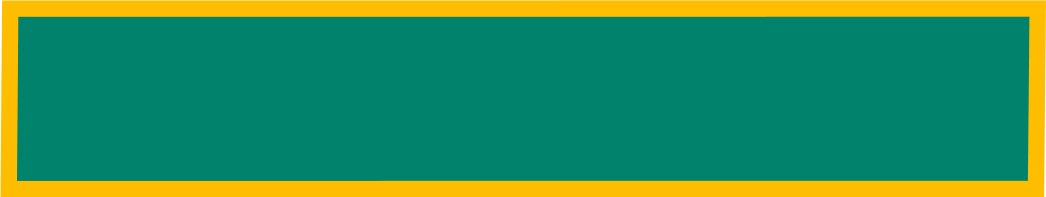 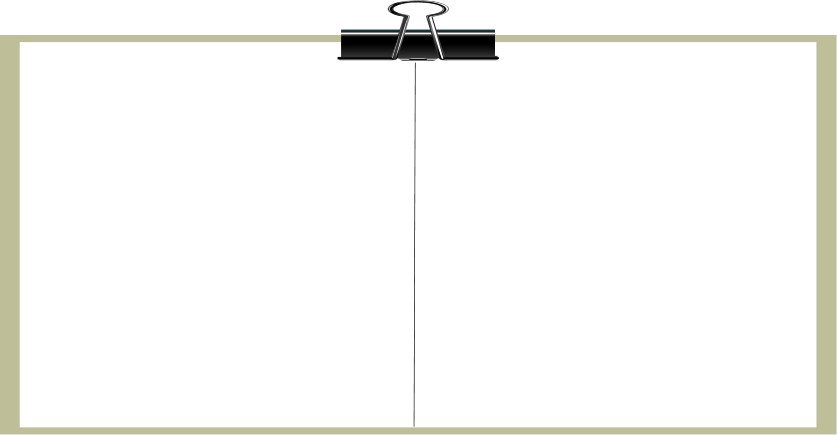 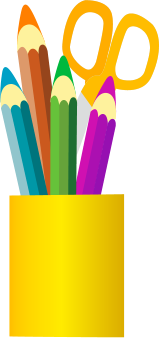 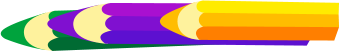 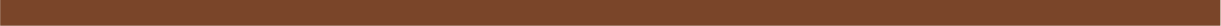 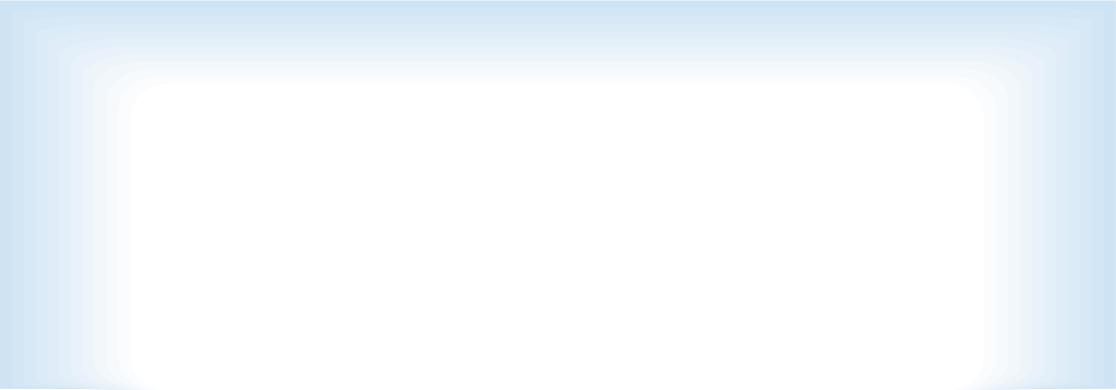 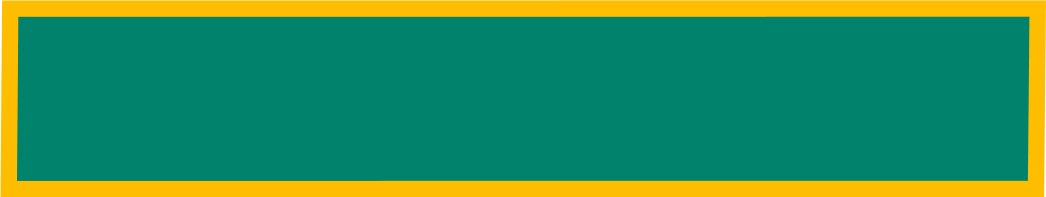 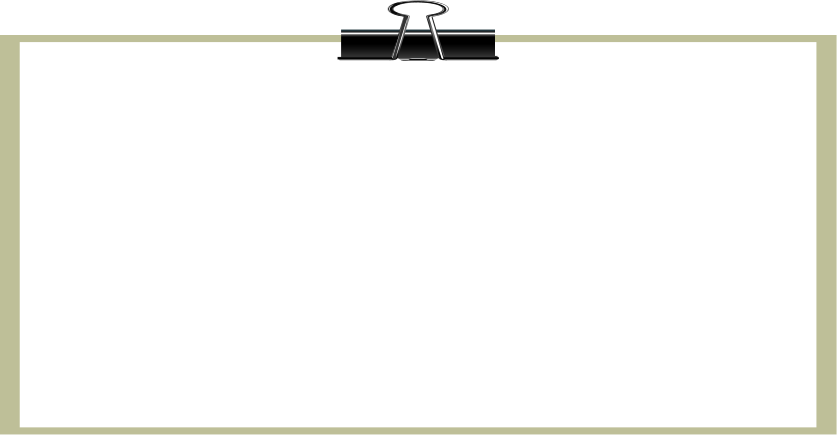 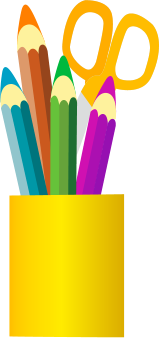 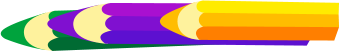 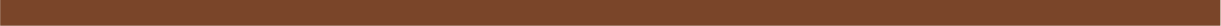 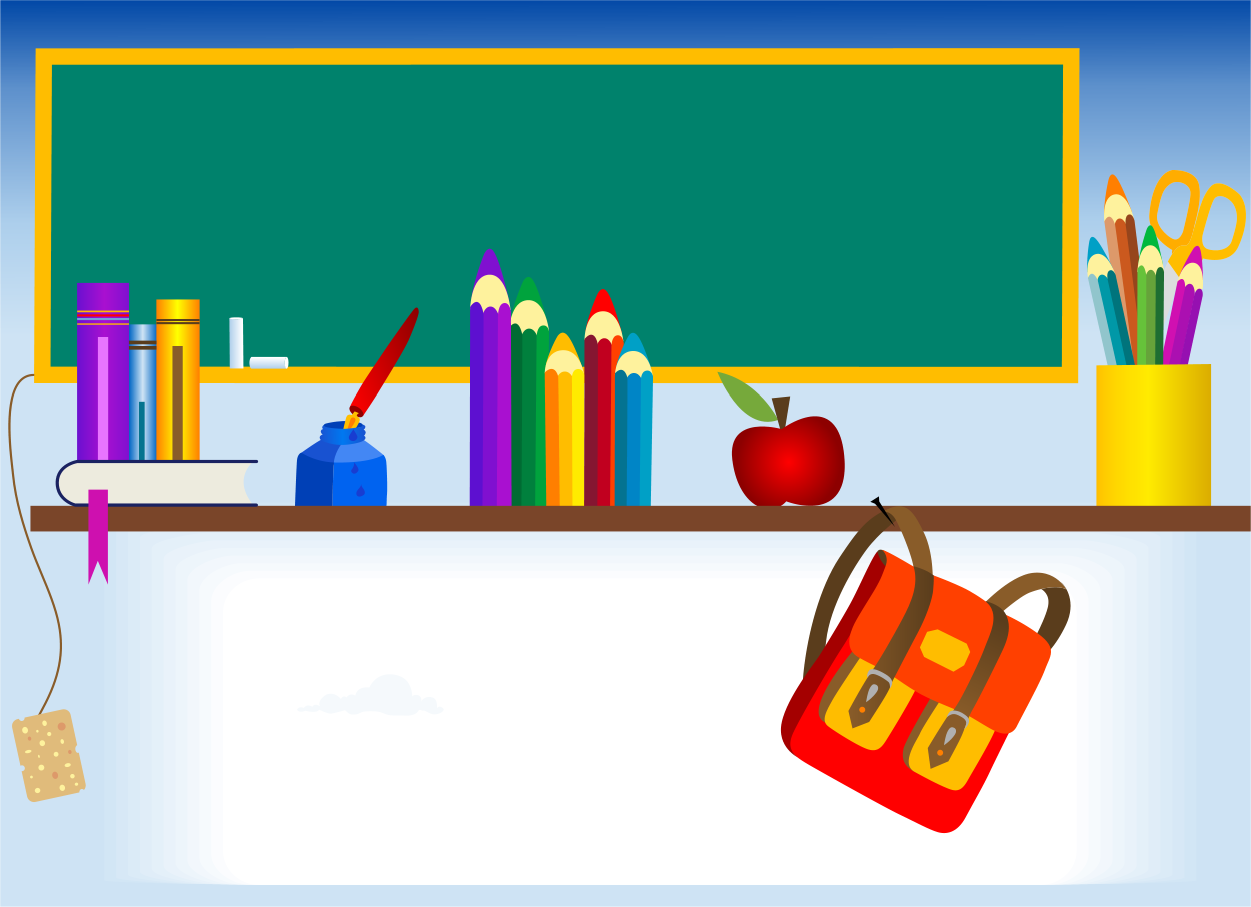 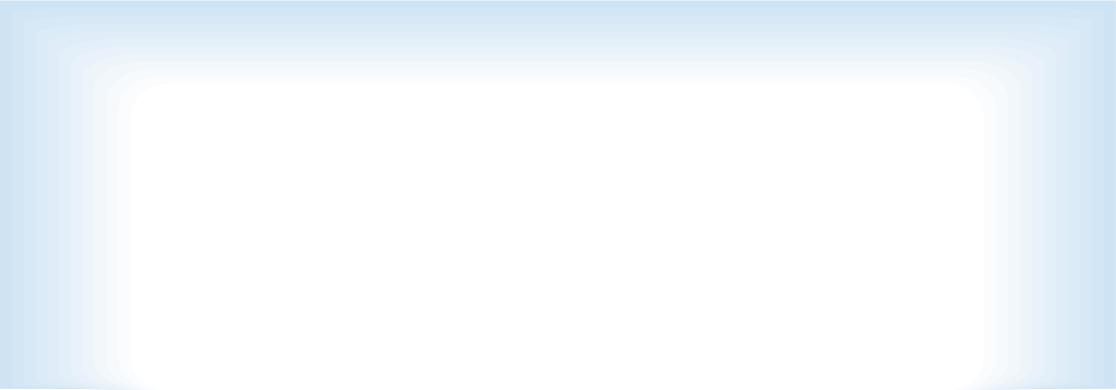 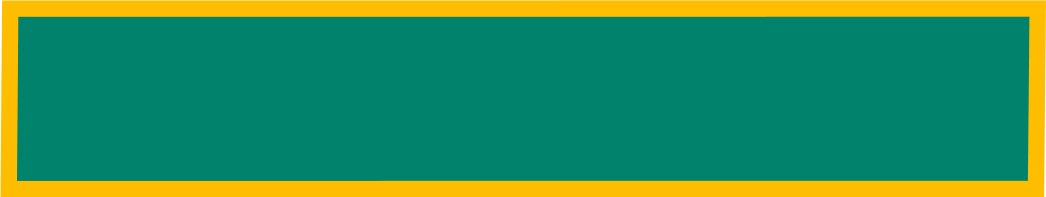 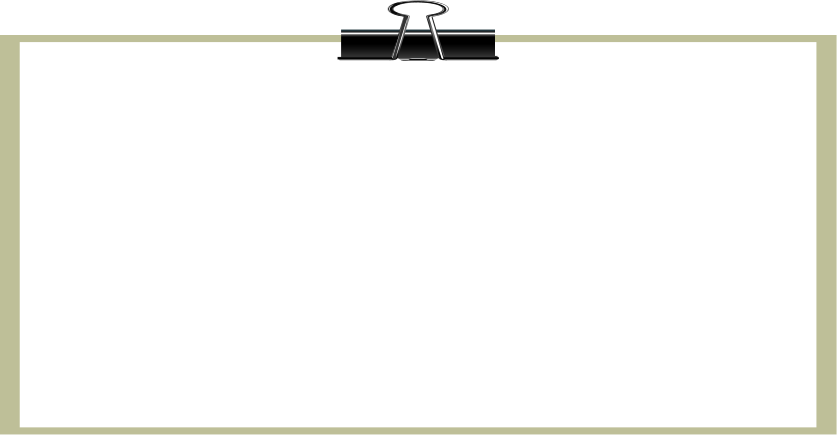 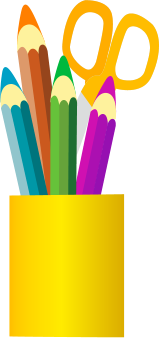 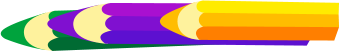 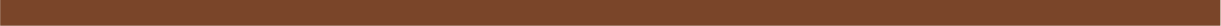 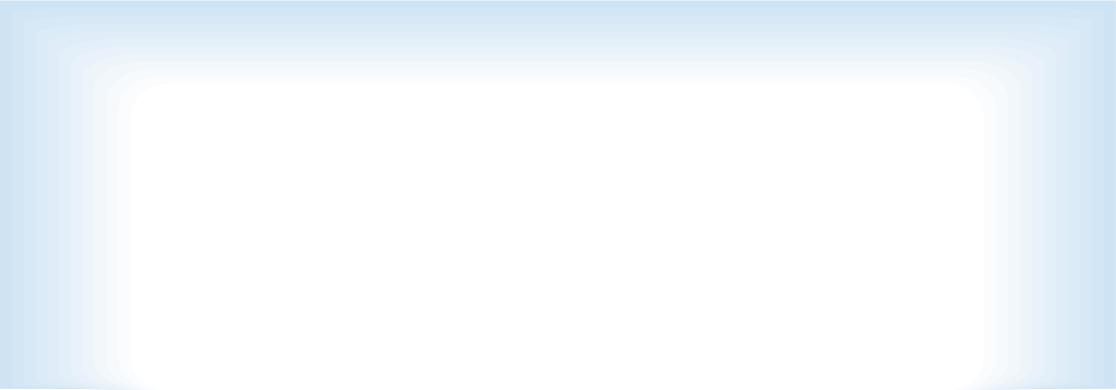 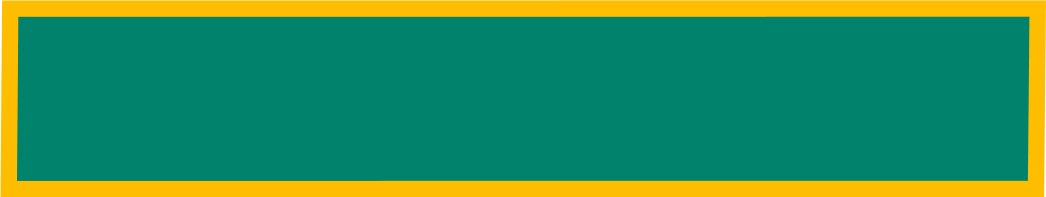 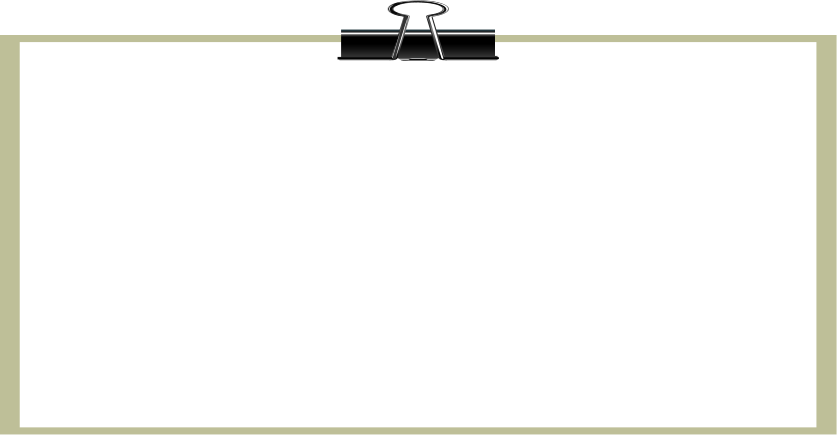 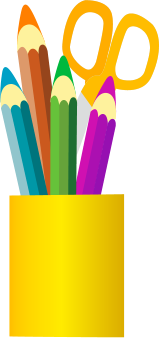 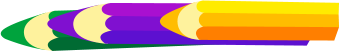 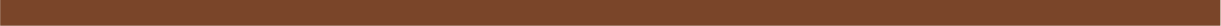